Online classes
Patient 5.

MUDr. Bílková Simona, Internal Department IIFaculty of Medicine in Pilsen
Your patient on acute ambulance is a young woman, 33 years old, obesitas, until now withnout disease. 


In the last 2 weeks she has nausea, vomiting, lost weight, she has an increased feeling of thirst and a lot of urine and she feels very tired.
what examination will you do?


what is your differential diagnosis?
Laboratory results:
Glykemia: 30mmol/l .
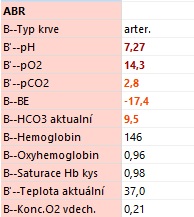 What do you think about patinet´s laboratory results? 


The following step should be:
what other examination will you perform?



do you give the patient any medication?
Is it …………………….(dg) of the first or second type? how do you know it?



what is the reason why a patient loses weight?
which therapy do you choose?


what recommendation do you give to the patient?


does the patient have to be hospitalized? if so, why.
HbA1c, is ……………………….
What do you know about this laboratory result?
What are the chronic complications of this disease?
Why we should be careful with insulin therapy in a patient with hypokalemia?



What do you know about the effect of insulin on potassium (kalium) levels?
Thank you for your answers 

Best regards 